Организационный момент
Прозвелел дружок звонок.
Начинается урок.
Всё на месте, всё в порядке: книжки, ручки и тетрадки.
Слушайте внимательно, работайте старательно.
Актуализация знаний.
Спал цветок и вдруг проснулся –
Больше спать не захотел.
Шевельнулся, встрепенулся,
Взвился вверх и улетел.

Что это может быть?
Составление кластера
Что знаем о бабочке?
Славяне издревле верили: чистые души прилетают к нам дневными бабочками. Возвещают радость, приносят счастье... 
За то мы их, красивых и летающих, и любим.Бабочки олицетворяют наши сокровенные мечты. Кому же не хочется быть красивым, свободным, окрыленным счастьем!
Они напоминают нам: жизнь быстротечна - зачем же тратить ее на уныние? Принимайте каждый день как подарок, радуйтесь и дарите радость другим..
Из истории
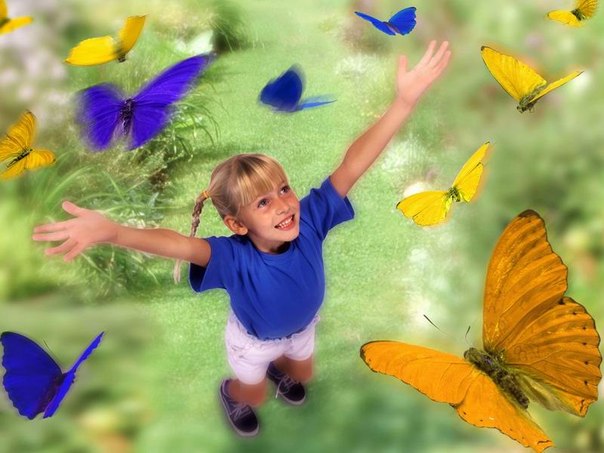 Давай пройдемся медленно по лугуИ «здравствуй!» скажем каждому цветку.Я должен над цветами наклониться Не для того, чтобы рвать или срезать, А чтоб увидеть добрые их лицаИ доброе лицо им показать.
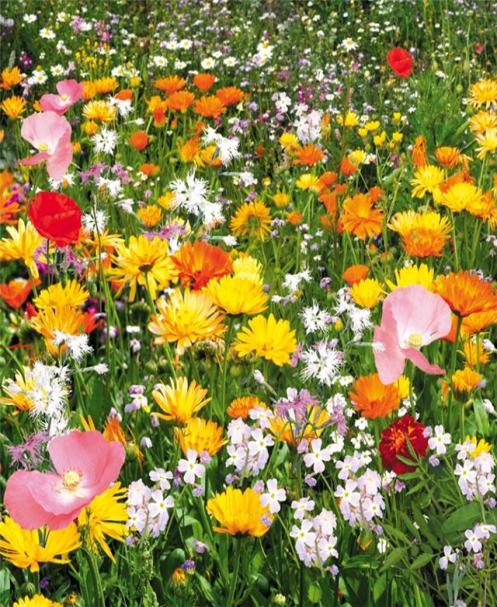 Растения щедро рассыпаны на земле,
Подобно звездам на небе,
Но звезды далеко,
А растения у ног моих.
Жан–Жак Руссо
метаморфоз
Тизания агриппина (Thysania agrippina) - самая большая в мире бабочка по размаху крыльев, который достигает до 30,5 см, что крупнее чем у целого ряда птиц. Данная бабочка, вырастающая до поистине впечатляющих размеров, относится к семейству ночных бабочек Совок и населяет девственные влажные леса Южной Америки.
голубянка
Павлиний глаз
лимонница
пестрянка
зорька
Физкультминутка
Утром бабочка проснулась,
                                     Потянулась, улыбнулась.
                                     Раз – росой она умылась,
	Два – изящно покружилась,
	Три – нагнулась и присела,
	На четыре  - полетела.
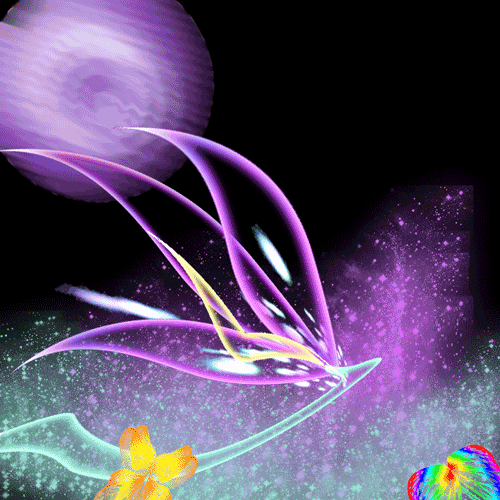 На лужайке бабочкиНа цветочки селиИ цветочную пыльцуАппетитно елиАппетитно уплетали Аж за обе щекиДа росою запивалиС лепестков осокиОтраженьем любовалисьВ капельке росинкеАх, красивые какиеБудто на картинкеКрылышки свои расправив,Полетели дальшеНа клубничную полянуПить нектар там слаще
Как вести себя на лугу?
Рефлексия ( Составление синквейна)
Итог
Чем занимались?
Составляли кластеры
Работали в паре 
Сочиняли сказку
Работали с тетрадью и учебником
Составляли синквейн
Что нового узнали?
Бабочки и насекомые не могут жить друг без друга
Как вести себя на лугу
Что такое метаморфоз
Какие бывают бабочки и цветы на лугу